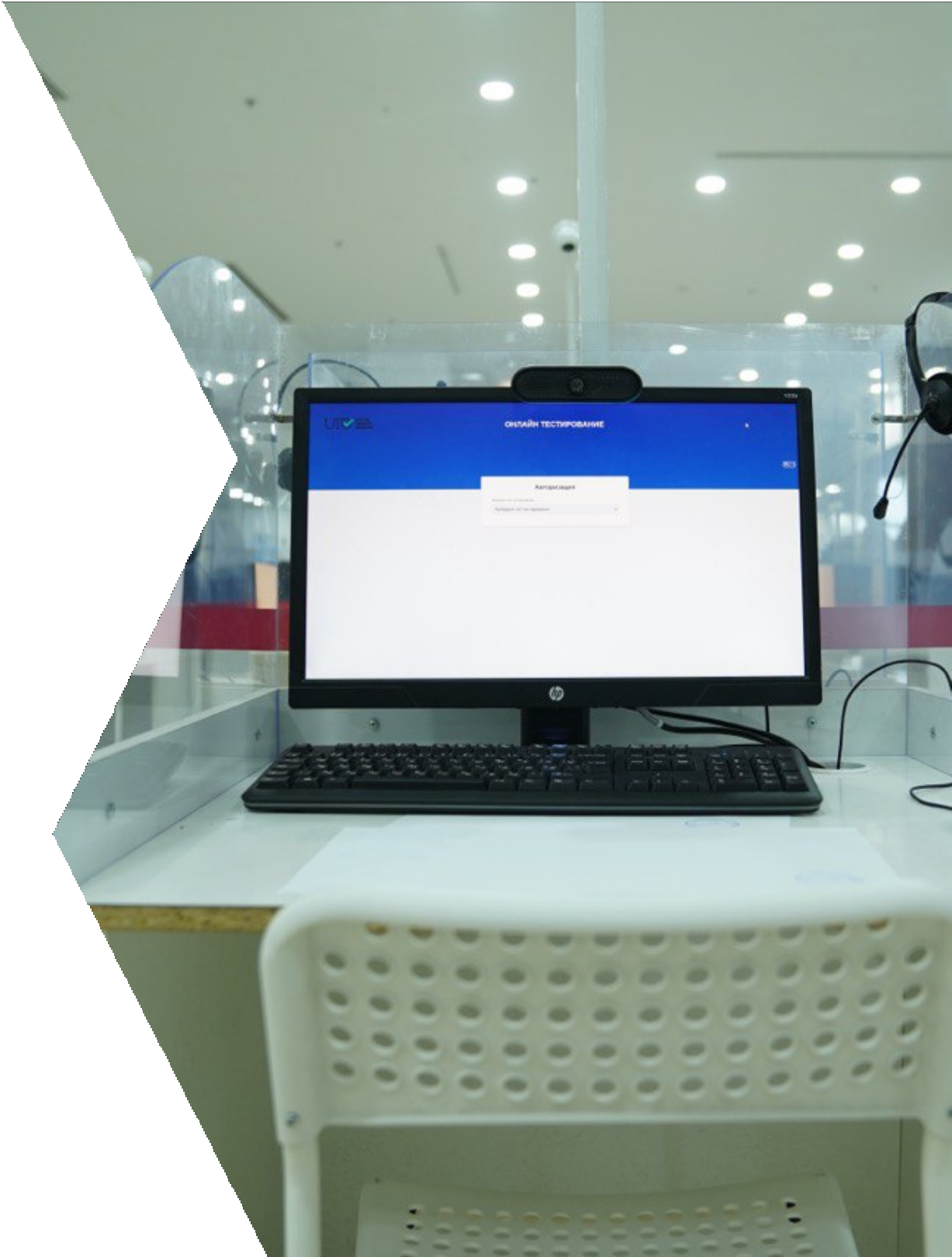 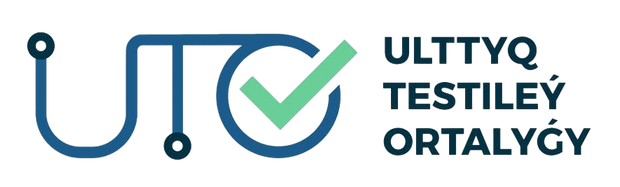 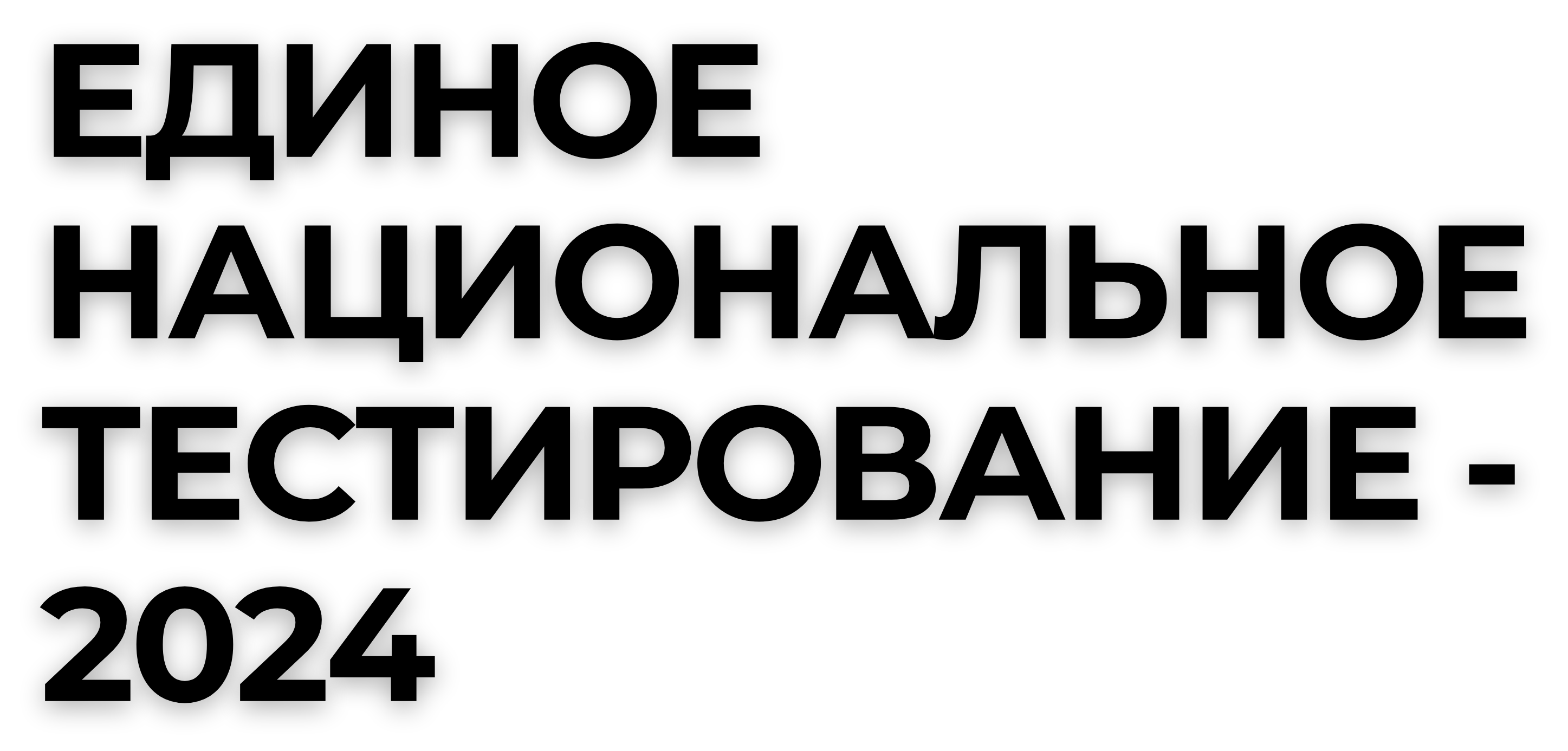 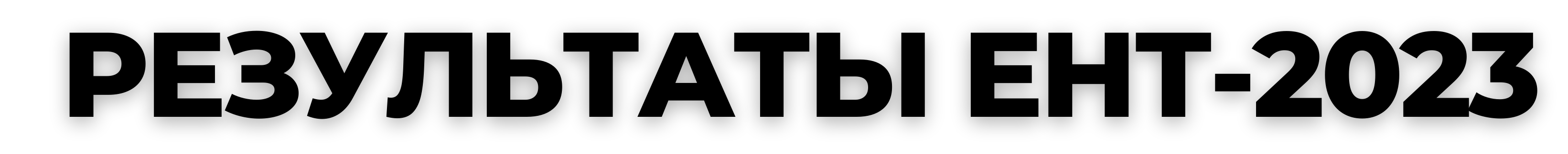 ЯНВАРЬСКОЕ  ЕНТ
122 945
МАРТОВСКОЕ  ЕНТ
110 944
АВГУСТОВСКОЕ  ЕНТ
15 405
ОСНОВНОЕ ЕНТ
162 379
*291 267
САМЫЙ ВЫСОКИЙ БАЛЛ
ЯНВАРЬСКОЕ ЕНТ
83%
76
139
МАРТОВСКОЕ
137
136
ЕНТ
78%
70
ОСНОВНОЕ ЕНТ
125
83%
73
АВГУСТОВСКОЕ ЕНТ
56%
55
НАБРАЛИ ПОРОГОВЫЙ БАЛЛ
СРЕДНИЙ БАЛЛ
МАРТОВСКОЕ ЕНТ ОСНОВНОЕ ЕНТ
ЯНВАРЬСКОЕ ЕНТ
АВГУСТОВСКОЕ ЕНТ
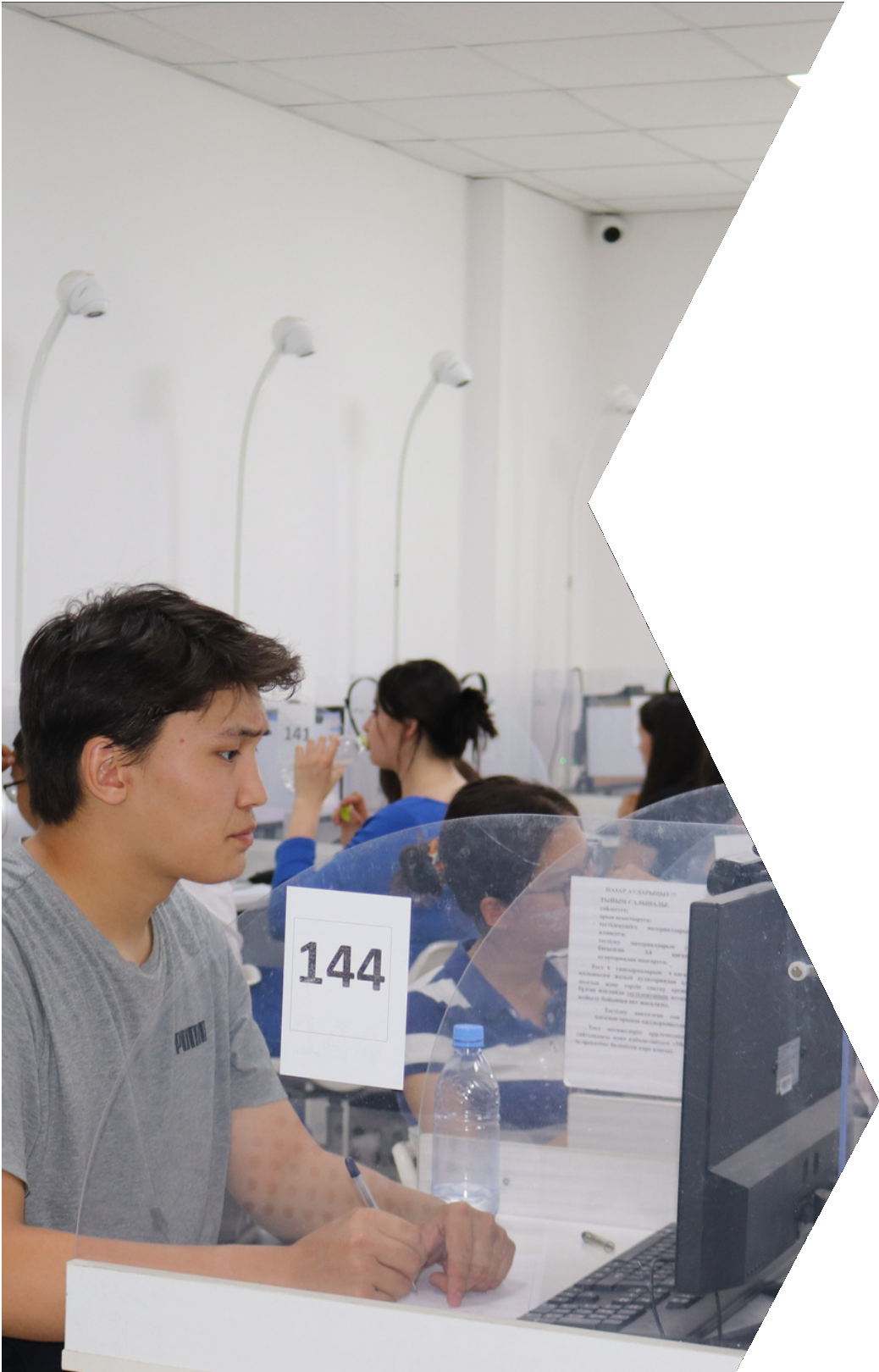 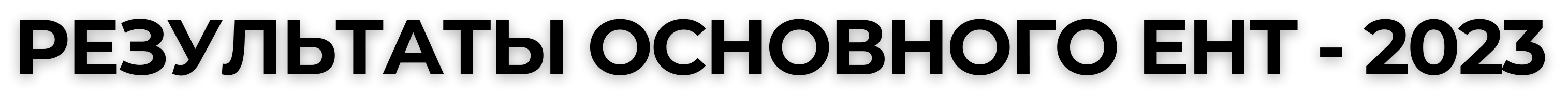 ООП
ПРИНЯЛО	УЧАСТИЕ	478  ОБУЧАЮЩИЕСЯ	С	ОСОБЫМИ  ОБРАЗОВАТЕЛЬНЫМИ  ПОТРЕБНОСТЯМИ.

*ДОПОЛНИТЕЛЬНЫЕ	40  МИНУТ
ЯЗЫК СДАЧИ
75,16% человек НА КАЗАХСКОМ  ЯЗЫКЕ

24,74%	человек	НА	РУССКОМ  ЯЗЫКЕ
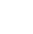 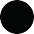 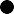 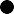 0,1%	человек
СДАЛИ
НА
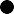 ТЕСТИРОВАНИЕ
АНГЛИЙСКОМ ЯЗЫКЕ.
ПОКАЗАТЕЛИ  НАРУШЕНИЯ ПРАВИЛ
АПЕЛЛЯЦИЯ
НА АППЕЛЯЦИЮ:
ПОЛУЧЕНО БОЛЕЕ 50 ТЫСЯЧ  ЗАЯВЛЕНИЙ, ИЗ КОТОРЫХ
75	УНИКАЛЬНЫХ	ЗАДАНИЙ  УДОВЛЕТВОРЕНО.
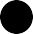 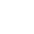 416	абитуриентов	лишились
возможности	пройти	тестирование	в
результате	попытки	проноса
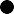 ЗАПРЕЩЕННЫХ ПРЕДМЕТОВ;
325	были	удалены		из		аудиторий	за  нарушение		правил	во	время	самого
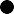 тестирования,	их	результаты
аннулированы;
В 2023 году ПОДСТАВНЫХ ЛИЦ не было  выявлено
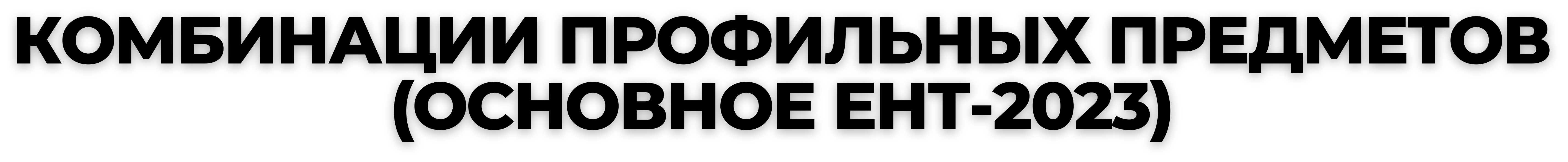 КОЭФФИЦИЕНТ
ВЫБРАВШИХ
18,9%
17,3%
13,5%
10,1%
8,6%
7,8%
7,5%
5,4%
2,9%
2,8%
2,6%
1,1%
0,13%
КОЭФФИЦИЕНТ ПОЛУЧИВШИХ
ПОРОГОВЫЙ БАЛЛ
74%
77%
94%
85%
70%
86%
84%
67%
78%
77%
82%
80%
77%
Профильные предметы
МАТЕМАТИКА-ФИЗИКА  БИОЛОГИЯ-ХИМИЯ  ТВОРЧЕСКИЙ ЭКЗАМЕН  МАТЕМАТИКА-ИНФОРМАТИКА  БИОЛОГИЯ-ГЕОГРАФИЯ
АНГЛИЙСКИЙ ЯЗЫК-ВСЕМИРНАЯ ИСТОРИЯ  МАТЕМАТИКА-ГЕОГРАФИЯ
ВСЕМИРНАЯ ИСТОРИЯ - ОСНОВЫ ПРАВА  ВСЕМИРНАЯ ИСТОРИЯ-ГЕОГРАФИЯ  КАЗАХСКИЙ ЯЗЫК-КАЗАХСКАЯ ЛИТЕРАТУРА  ГЕОГРАФИЯ-АНГЛИЙСКИЙ ЯЗЫК
РУССКИЙ ЯЗЫК-РУССКАЯ ЛИТЕРАТУРА  ХИМИЯ-ФИЗИКА
*ПОРОГОВЫЙ БАЛЛ ПО НАПРАВЛЕНИЮ ВСЕМИРНАЯ ИСТОРИЯ - ОСНОВЫ ПРАВА: 75.
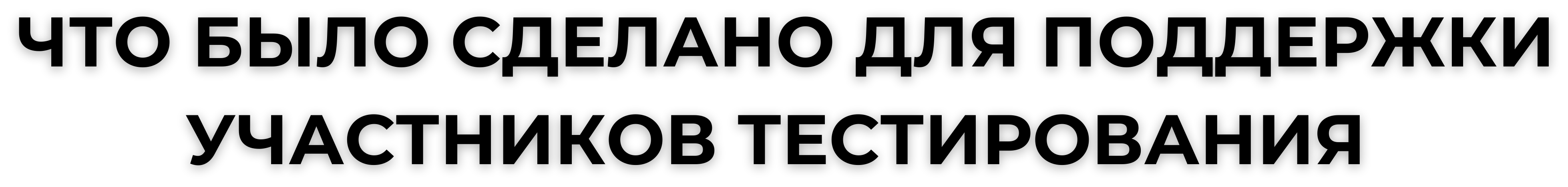 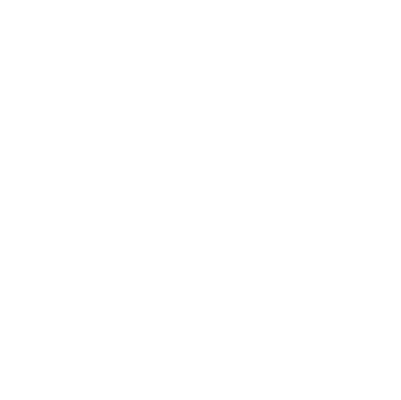 ДЛЯ ПОДГОТОВКИ К  ТЕСТИРОВАНИЮ:
ВО ВРЕМЯ  ТЕСТИРОВАНИЯ:
КАЛЬКУЛЯТОР;
ОНЛАЙН ПРОБНЫЕ-ТЕСТЫ;  БЕСПЛАТНЫЕ ОНЛАЙН УРОКИ;  СПЕЦИФИКАЦИЯ ТЕСТА;
ПЛАН ТЕСТА;
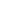 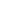 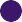 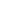 ПЕРИОДИЧЕСКАЯ	ТАБЛИЦА	И	ТАБЛИЦА
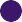 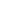 РАСТВОРИМОСТИ СОЛЕЙ;
100	ДАТ	ПО	«ИСТОРИИ	КАЗАХСТАНА”
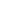 ПЕРЕВОД ТЕРМИНОВ ПО «ИНФОРМАТИКЕ»;
И “ВСЕМИРНОЙ ИСТОРИИ»;
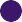 ТЕРМИНЫ ПО «ИНФОРМАТИКЕ» ;  ПРОИЗВЕДЕНИЯ	ПО	«КАЗАХСКОЙ	ЛИТЕРАТУРЕ»  И «РУССКОЙ ЛИТЕРАТУРЕ»;
SMS-УВЕДОМЛЕНИЕ О ВРЕМЕНИ ТЕСТИРОВАНИЯ
ТЕМАТИЧЕСКИЙ	АНАЛИЗ.	(АНАЛИЗ	ПО  ТЕМАМ)
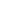 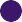 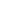 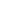 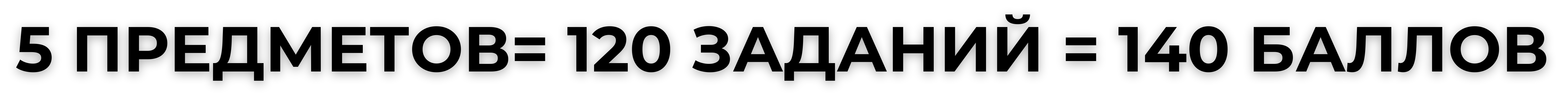 ИСТОРИЯ КАЗАХСТАНА
20 ЗАДАНИЙ  ПОРОГОВЫЙ БАЛЛ - 5
1 ПРОФИЛЬНЫЙ ПРЕДМЕТ
40 ЗАДАНИЙ  ПОРОГОВЫЙ БАЛЛ - 5
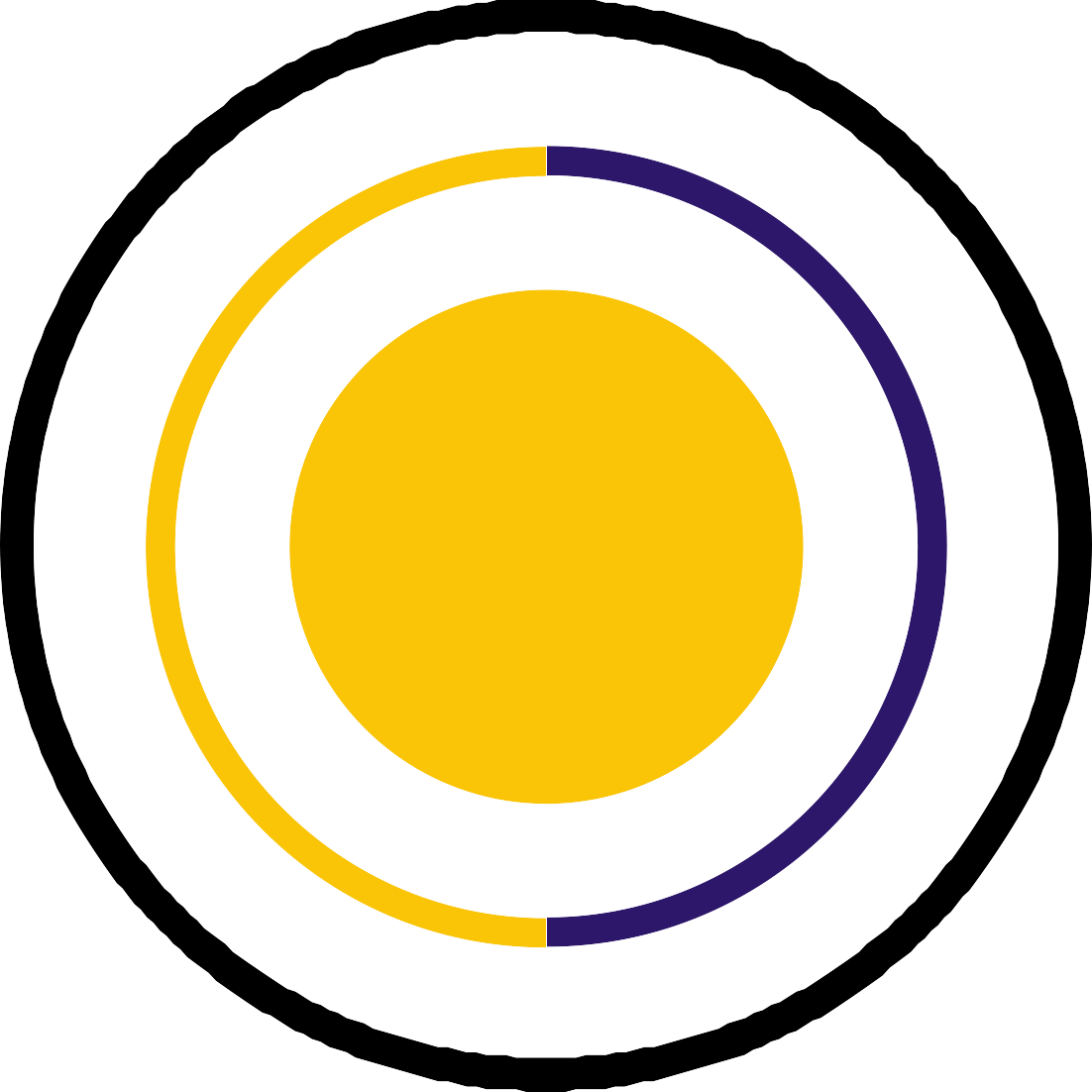 ЕНТ  2024
ГРАМОТНОСТЬ ЧТЕНИЯ
10 ЗАДАНИЙ  ПОРОГОВЫЙ БАЛЛ - 3
2 ПРОФИЛЬНЫЙ ПРЕДМЕТ
40 ЗАДАНИЙ  ПОРОГОВЫЙ БАЛЛ - 5
МАТЕМАТИЧЕСКАЯ  ГРАМОТНОСТЬ
10 ЗАДАНИЙ  ПОРОГОВЫЙ БАЛЛ - 3
ОБЩЕЕ ВРЕМЯ - 210 МИНУТ
ПРОФИЛЬНЫЕ  ПРЕДМЕТЫ
40 ЗАДАНИЙ - 50 БАЛЛОВ
ОЦЕНКА ЗАДАЧ ПО ОПРЕДЕЛЕНИЮ  СООТВЕТСТВИЯ:
2 БАЛЛА - ЗА ВЫБОР ДВУХ ПРАВИЛЬНЫХ ОТВЕТОВ
1 БАЛЛ -  ЗА ВЫБОР ОДНОГО ПРАВИЛЬНОГО ОТВЕТА
ПРИ ВЫБОРЕ ДВУХ И БОЛЕЕ НЕПРАВИЛЬНЫХ ОТВЕТОВ – 0 БАЛЛОВ
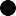 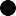 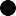 Задания с одним  правильным ответом -  25 вопросов
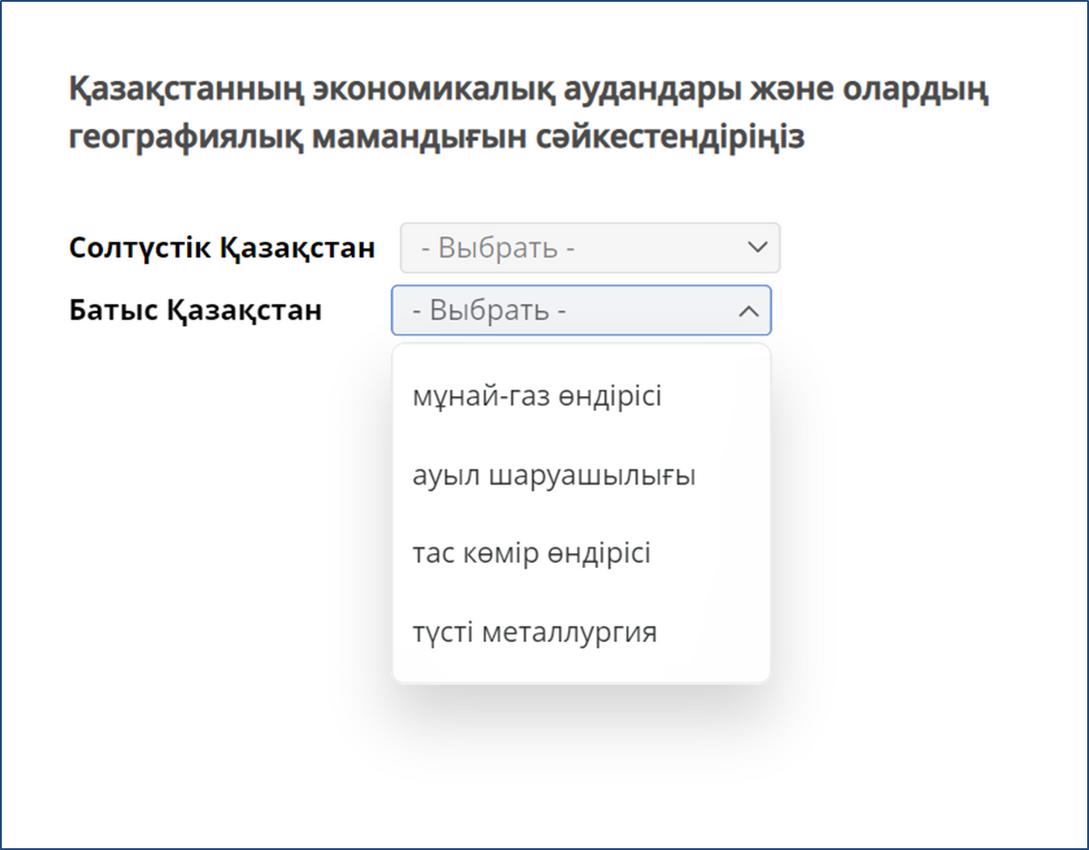 Контекст - 5 вопросов
Задания с одним или  несколько  правильными ответами  (2 балла) - 5 вопросов


Задания на соответствие
(2 балла) - 5 вопросов
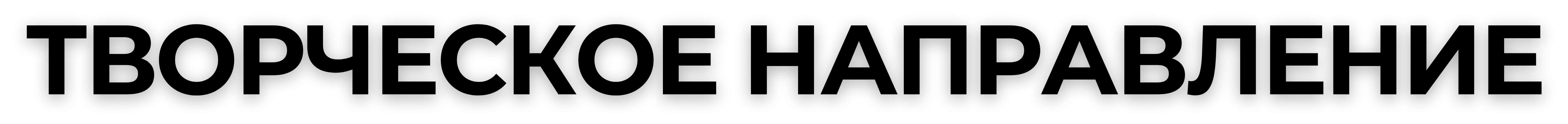 ИСТОРИЯ  КАЗАХСТАНА
20 ЗАДАНИЙ
ГРАМОТНОСТЬ  ЧТЕНИЯ
МАТЕМАТИЧЕСКАЯ  ГРАМОТНОСТЬ
10 ЗАДАНИЙ
10 ЗАДАНИЙ
10 вопросов с одним  правильным ответом
1 текст 2 вопроса (60-100 слов)
10 вопросов с одним  правильным ответом
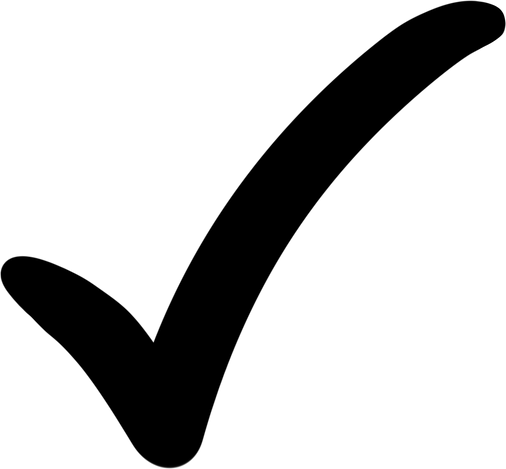 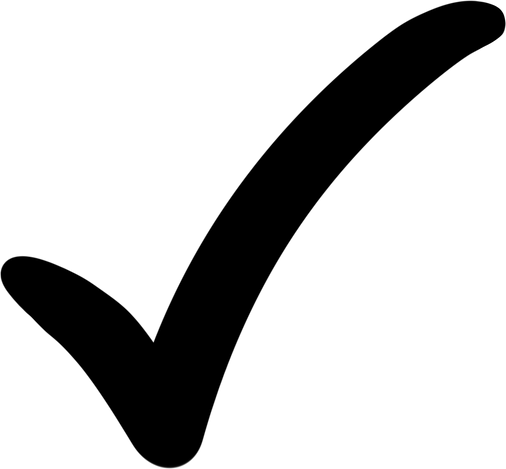 10 вопросов с одним правильным ответом
10 вопросов на основе 2 контекстов
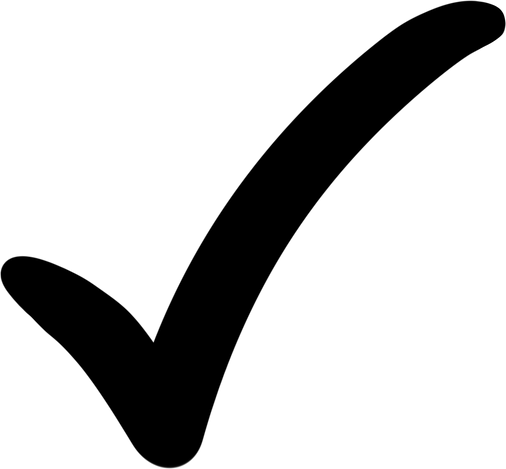 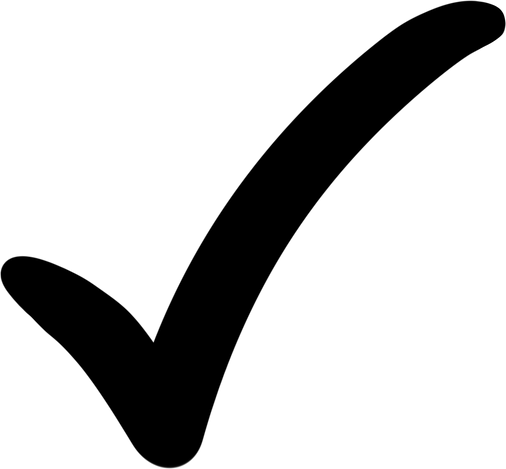 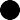 2 текст 3 вопроса (100-150 слов)
3 текст 5 вопросов (150-350 слов)
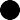 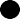 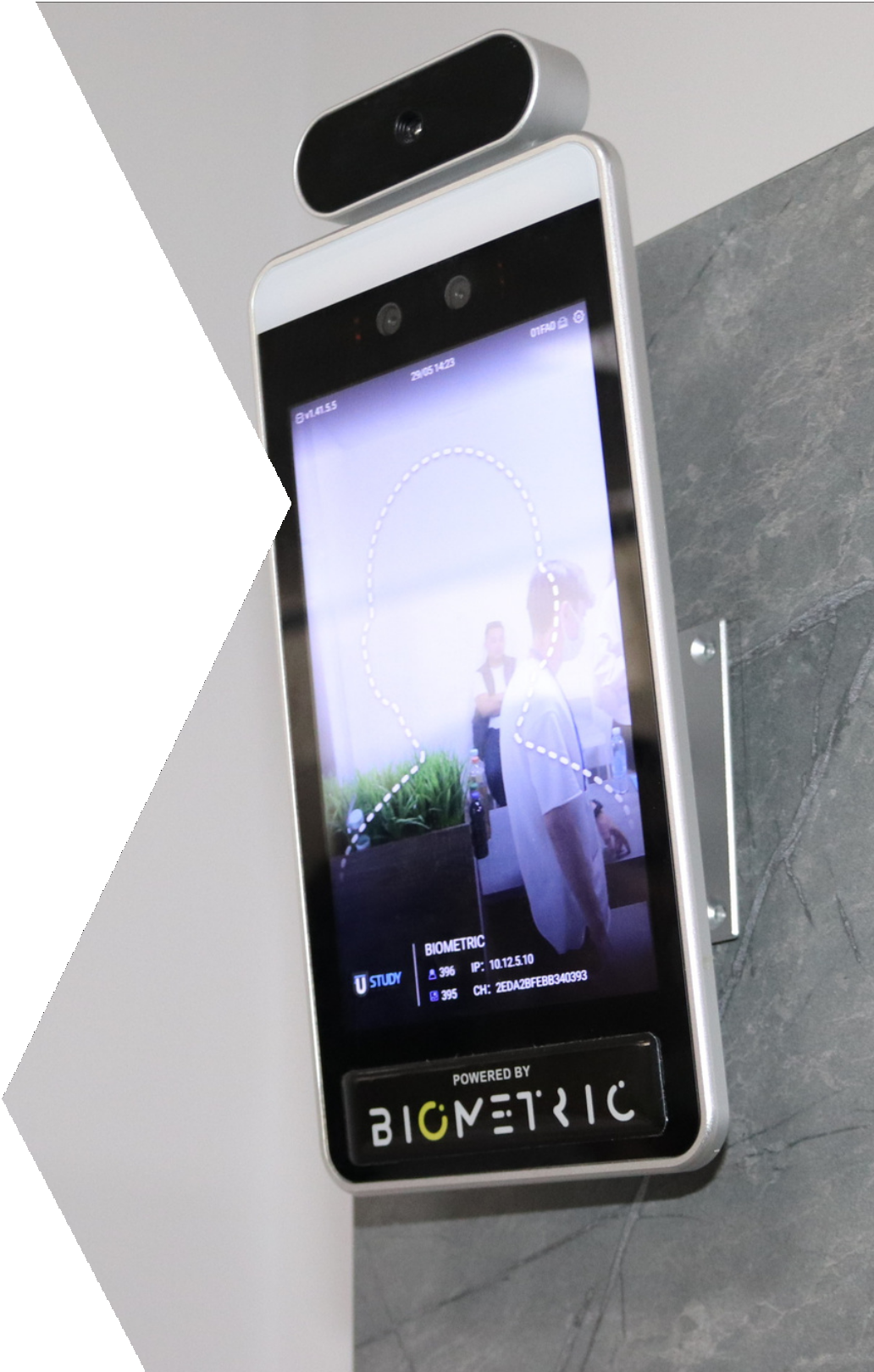 ЕНТ-2024
ДЛЯ ПОСТУПЛЕНИЯ
НА ГРАНТ и ПЛАТНУЮ ОСНОВУ- 2 РАЗА
*выпускники текущего года сдают тестирование бесплатно
ОСНОВНОЕ ЕНТ (МАЙ- ИЮЛЬ)
ДЛЯ ПОСТУПЛЕНИЯ НА  ПЛАТНУЮ ОСНОВУ - 3 РАЗА
ЯНВАРСКОЕ ЕНТ
МАРТОВСКОЕ ЕНТ  АВГУСТОВСКОЕ ЕНТ
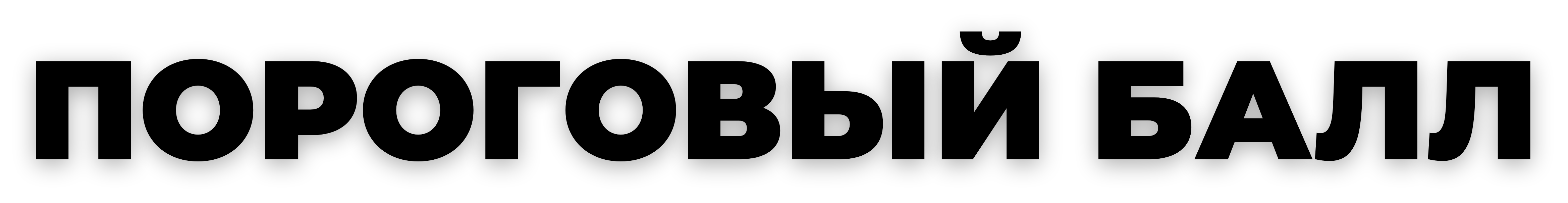 60
75
70
СЕЛЬСКОЕ ХОЗЯЙСТВО  И БИОРЕСУРСЫ,
ВЕТЕРИНАРИЯ
(В НАЦИОНАЛЬНЫЕ ВУЗЫ)
65
ПРАВО  ПЕДАГОГИЧЕСКИЕ НАУКИ
ЗДРАВООХРАНЕНИЕ
50
В НАЦИОНАЛЬНЫЕ ВУЗЫ
В ОСТАЛЬНЫЕ ВУЗЫ
КАЖДЫЙ ВУЗ МОЖЕТ УСТАНОВИТЬ СВОЙ ПОРОГОВЫЙ БАЛЛ.
ЕВРАЗИЙСКИЙ  НАЦИОНАЛЬНЫЙ  УНИВЕРСИТЕТ  ИМЕНИ Л.ГУМИЛЕВА
КАЗАХСКИЙ  НАЦИОНАЛЬНЫЙ  УНИВЕРСИТЕТ  ИМЕНИ АЛЬ-ФАРАБИ
МЕХАНИКА - 75
ПРАВО- 80
СОЦИАЛЬНАЯ РАБОТА- 85  ИНФОРМАЦИОННЫЕ ТЕХНОЛОГИИ - 90  ТУРИЗМ - 95
ИНФОРМАЦИОННАЯ БЕЗОПАСНОСТЬ- 100
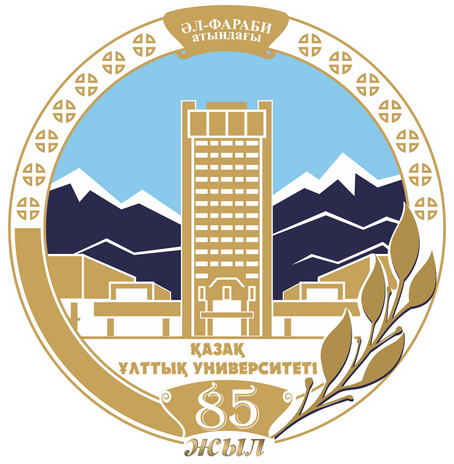 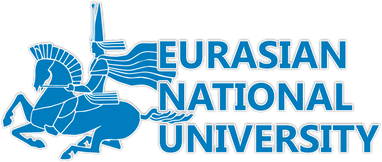 ТРАНСПОРТНЫЕ УСЛУГИ - 65  БИОЛОГИЯ И СМЕЖНЫЕ НАУКИ - 70  СОЦИОЛОГИЯ - 80
АРХИТЕКТУРА- 80
ПОДГОТОВКА УЧИТЕЛЕЙ МАТЕМАТИКИ- 85  ЖУРНАЛИСТИКА И РЕПОРТЕРСКОЕ ДЕЛО - 85

УНИВЕРСИТЕТ  СУЛЕЙМАН ДЕМИРЕЛЬ

МАТЕМАТИКА И СТАТИСТИКА - 80  ПОДГОТОВКА УЧИТЕЛЕЙ ХИМИИ - 85  ПОДГОТОВКА УЧИТЕЛЕЙ ФИЗИКИ- 90  ПОДГОТОВКА УЧИТЕЛЕЙ МАТЕМАТИКИ- 90
ПОДГОТОВКА УЧИТЕЛЕЙ ИНОСТРАННОГО ЯЗЫКА - 95  ИНФОРМАЦИОННЫЕ ТЕХНОЛОГИИ - 100
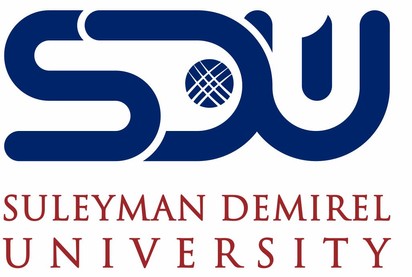 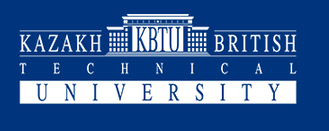 КАЗАХСТАНСКО-БРИТАНСКИЙ  ТЕХНИЧЕСКИЙ УНИВЕРСИТЕТ
МЕНЕДЖМЕНТ И УПРАВЛЕНИЕ - 100  АУДИТ И НАЛОГООБЛАЖЕНИЕ - 100  МАРКЕТИНГ И РЕКЛАМА - 100  ИНФОРМАЦОННЫЕ ТЕХНОЛОГИИ - 100
ЭЛЕКТРОТЕХНИКА И АВТОМАТИЗАЦИЯ - 100  ФИНАНСЫ, ЭКОНОМИКА,
БАНКОВСКОЕ И СТРАХОВОЕ ДЕЛО - 100
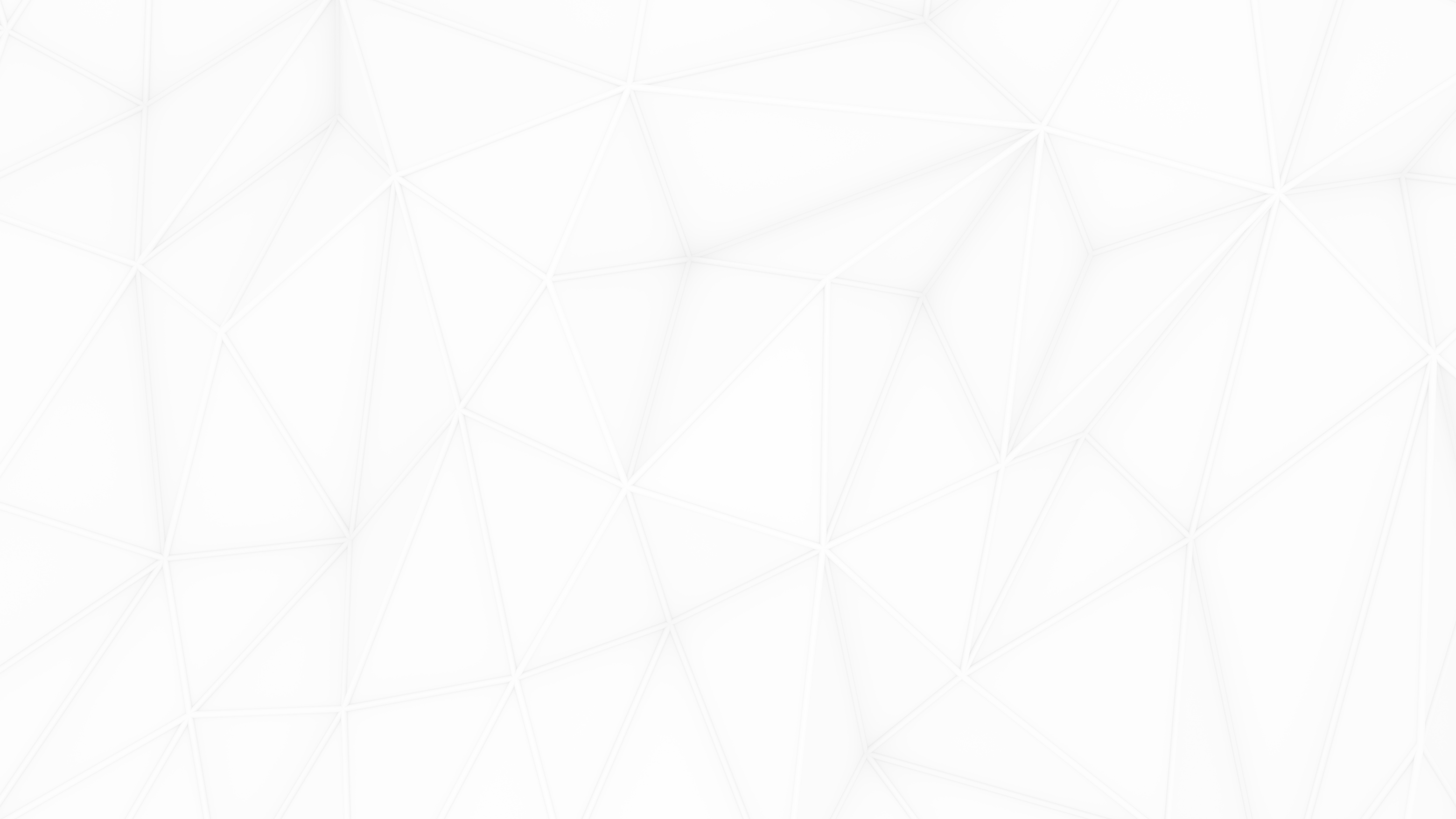 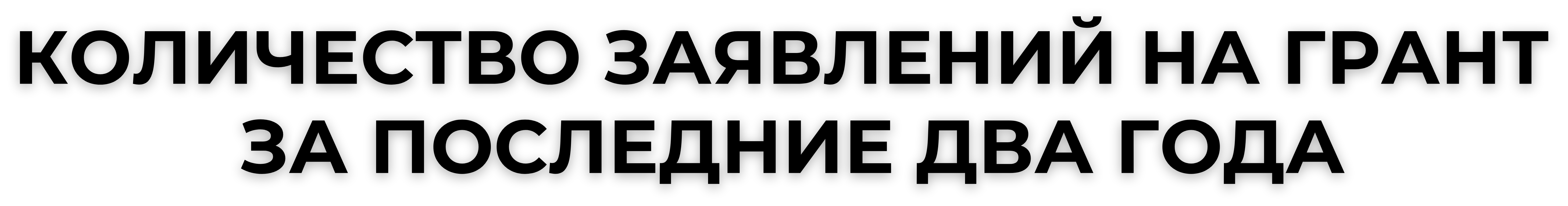 2022
79 ТЫСЯЧ ЧЕЛОВЕК
приняли участие в конкурсе
грантов
103 ТЫСЯЧ ЧЕЛОВЕК
набрали пороговый балл
2023
94 ТЫСЯЧ ЧЕЛОВЕК
приняли участие в конкурсе
грантов
135 ТЫСЯЧ ЧЕЛОВЕК
набрали пороговый балл
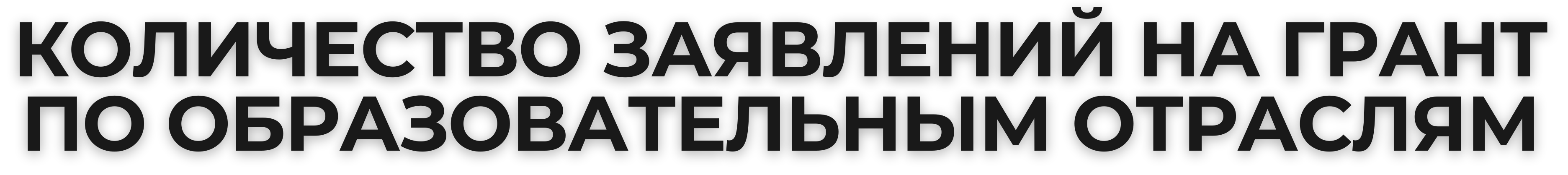 23,5 тысяч
7,3 тысяч
5 тысяч
5,6 тысяч
7,9 тысяч
12,5 тысяч
17,5 тысяч
972
Педагогические науки
Искусство и гуманитарные науки
Социальные науки, журналистика и информация  Бизнес, менеджмент и право
Естественные науки, математика и статистика  Информационные и коммуникационные технологии
Машиностроение, перерабатывающая и строительная промышленность
Сельское хозяйство и биоресурсы  Ветеринария
Здравоохранение  Сфера обслужвания
532
6,2 тысяч
4,6 тысяч
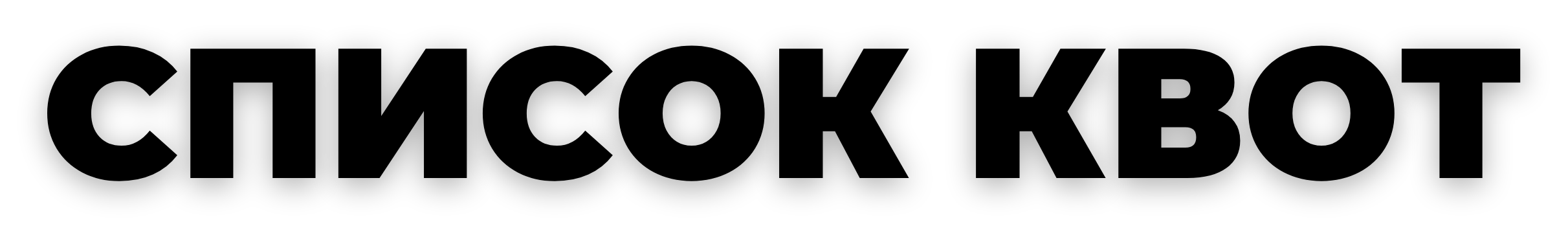